情報処理技法（リテラシ）II
第2回：チーム活動
産業技術大学院大学 情報アーキテクチャ専攻
助教　　柴田　淳司
[Speaker Notes: パソコンの基本操作]
もくじ
社会におけるチーム活動
チーム分け発表
はじめてのチーム活動
2018/9/27
情報処理技法(リテラシ)II
2
前回の復習
授業概要
前期の内容：Officeソフトの使い方
後期の内容：実際に使ってみる

自己PR
とりあえず自己紹介してみよう
2018/9/27
情報処理技法(リテラシ)II
3
社会におけるチーム活動
2018/9/27
情報処理技法(リテラシ)II
4
2018/9/27
情報処理技法(リテラシ)II
5
身の回りにあるモノ
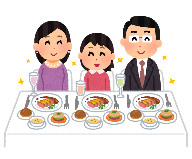 食事
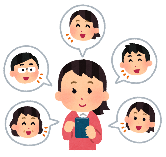 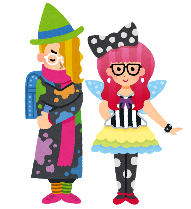 サービス
衣料品
2018/9/27
情報処理技法(リテラシ)II
6
身の回りにあるモノ
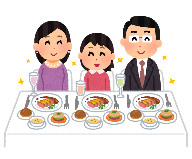 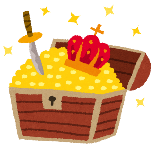 食事
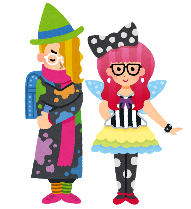 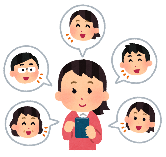 お金
等価交換！
サービス
衣料品
2018/9/27
情報処理技法(リテラシ)II
7
お金の稼ぎ方
第2次産業：
自然から貰って（畑、林業）
人に売る

第2次産業
人から材料を買って
モノを作って
人に売る

第3次産業
人にサービスを売る
2018/9/27
情報処理技法(リテラシ)II
8
つまり？
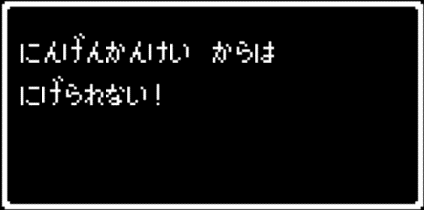 2018/9/27
情報処理技法(リテラシ)II
9
社会におけるチーム活動
経営責任者
PM
リーダー
テクニカルマネージャ
フリーランサー
どの役職でも
必ず人と関わる必要がある
2018/9/27
情報処理技法(リテラシ)II
10
社会人に必要なコンピテンシー
コンピテンシー：
	高業績者に共通して見られる行動特性
2018/9/27
情報処理技法(リテラシ)II
11
[Speaker Notes: よく言われていた「コミュ力」の正体
こんな全部は網羅できないけど、どれか一つは自信を持てるといいね！]
コミュニケーションが苦手な人は？
最低限のコミュニケーションルールを定めよう

例：作家
担当とのみ関わる

例：フリーランス
個人の活動は自由に
事前打ち合わせと製品納入時のみ関わる
2018/9/27
情報処理技法(リテラシ)II
12
チーム分け発表
2018/9/27
情報処理技法(リテラシ)II
13
まずは自己紹介
やること
前回作ったファイルをお互いに贈り合う
自己紹介する（趣味、何ができるかetc）
職業＋何したい

聞いている人がすること
お互い褒める
聞いている人がやらないこと
ダメ出し
2018/9/27
情報処理技法(リテラシ)II
14
[Speaker Notes: どんな人か
何が趣味か
何ができるか]
はじめてのチーム活動
2018/9/27
情報処理技法(リテラシ)II
15
本授業におけるチーム活動の流れ
職業レポート
その職体験
＋
例：国語教員
職業レポート
職業の業務内容、給与、先人の例など
その職体験
１年間のシラバス、授業資料など
実際の計画たては来週
2018/9/27
情報処理技法(リテラシ)II
16
今日やること
目的の共有
役割分担
情報共有方法
2018/9/27
情報処理技法(リテラシ)II
17
チーム活動
個人活動
目的：個人の自由
手段：個人が取りうる手段

チーム活動
目的：全体の総意
手段：お互いのできること
個人の
できること
全体のできること
2018/9/27
情報処理技法(リテラシ)II
18
目的の共有
最終目標
単位を取る
単位まで至る経路は？
面白さ？
役に立つか？
楽さ？
2018/9/27
情報処理技法(リテラシ)II
19
役割分担
個人のコンピテンシーで役割・活動が変わる
役割別の例
PM：Aさん
書類担当：Bさん、Cさん
発表担当：Dさん、Eさん
アイデア出し・調査：全員

やりたいこと別
PM：Aさん
職業調べ：Bさん、Cさん
業務内容調べ：Dさん、Eさん
担当者≠全部やる人
他の人に割り振るのも仕事
2018/9/27
情報処理技法(リテラシ)II
20
情報の共有方法
お互いの進捗を
確認できるようにしよう！
情報共有ができると
誰が困っているかわかる
聞きたいことを聞ける

おすすめ方法
LINEで連絡
Googleドライブでファイル共有＋進捗記入
2018/9/27
情報処理技法(リテラシ)II
21
残り時間
役割分担
リーダーと連絡手段の確率
お互いの好きなことを聞き合う
2018/9/27
情報処理技法(リテラシ)II
22
来週の内容
アイデア出しと計画書
マインドマップ
アイデア書き出し
やりたいことの取捨選択
計画書作成
担当者決め
到達目標の設定
大まかなスケジュール作成
2018/9/27
情報処理技法(リテラシ)II
23